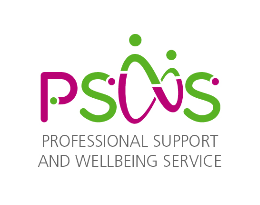 Speed Coachingwith the Thames Valley Professional Support and Wellbeing Service
One-to-one Coaching with the PSWS
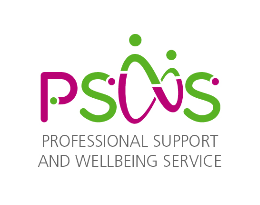 The PSW Service offers a personalised service:
For doctors, dentists and pharmacists in training
For qualified and experienced practitioners across all specialties

Who we are:
A team of qualified and experienced coaches, passionate about coaching and the opportunities that coaching offers for protected time to pause and reflect
Dr Haido Vlachos, Associate Dean for Professional Support and Wellbeing; and Director of the PSWS
Dr Richard Stevens, Associate Director of the PSWS
Merilyn Macleod, Support & Development Coordinator
Speed Coaching akaCafé Coaching  Brief 15-Minute Coaching
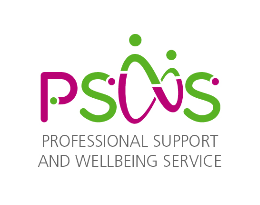 The Event
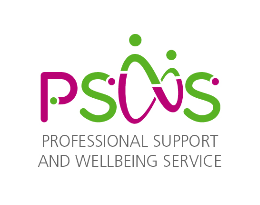 For educators or for doctors in training
A speed-coaching session as part of a conference or training day 
A stand-alone activity or a programme item supporting the theme for the day
Delivered by a team of experienced coaches
The 15 min Café Coaching Conversation
Brief introductions and discusses confidentiality, clarification re role of coach / coachee, possible interruptions)
 Coachee talking about their issue (a challenge, dilemma, aspiration, etc.)
Coach supports coachee in clarifying and taking ‘bite size chunks’ 
Coachee summarises where they are up to and what has struck them / resonated with them the most etc.
 If appropriate, the Coach encourages coachee to identify next steps 
 Coachee records 2-3 three key points they wish to remember / act on 
** Remember to bring paper and a pen**
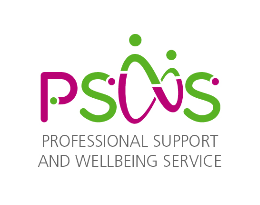 Event outline – on Zoom
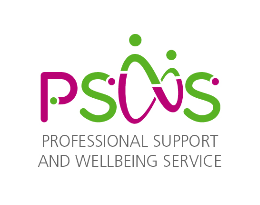 Example:
30 mins - Whole group: Introduction to coaching
60 mins (depending on the size of the group) - Speed coaching session (10-15 mins max) with PSWS coaches in Breakout Rooms
30 mins - Whole group back into Main Room: coach led reflection time, concluding remarks and feedback
To find out more, contact us:
Email: pswinfo.tv@hee.nhs.uk 
Telephone: 01865 932088
Web: https://thamesvalley.hee.nhs.uk/resources-information/professional-support-wellbeing/ 
Thames Valley Professional Support and Well-Being Service
HEE Thames Valley4150 Chancellor CourtOxford Business Park SouthOxford OX4 2GX
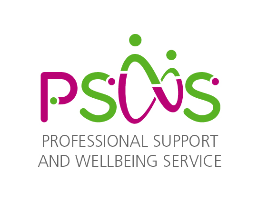